Hotel “Golden Crown”
The hotel “Golden Crown” is the most famous hotel in Spain. It located in Barcelona on the coast of Mediterranean Sea. The hotel is very beautiful and comfortable. There is a large range of services.
All the stylish rooms at the hotel are equipped with cable TV and free Wi-Fi. It overlooks the sea.
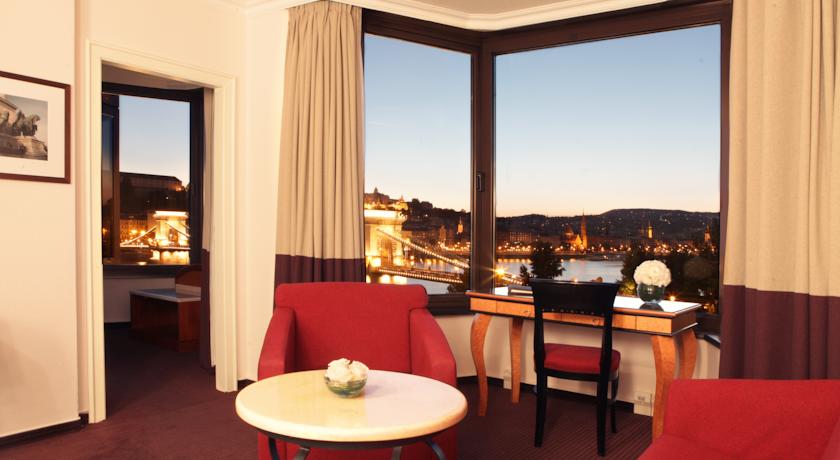 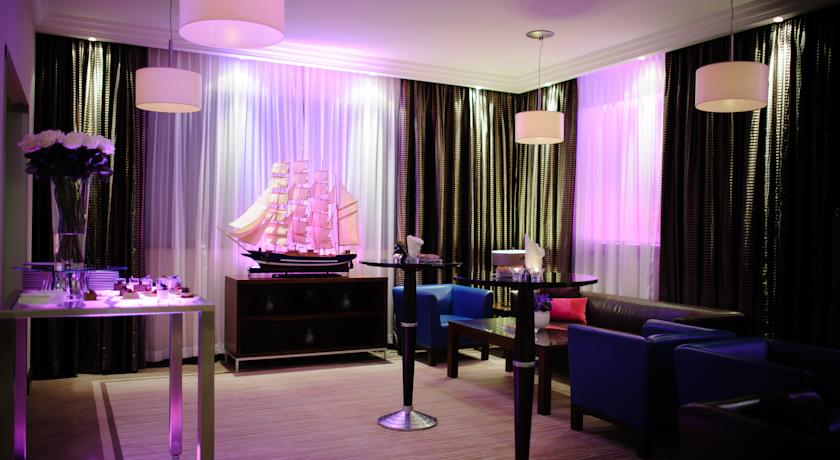 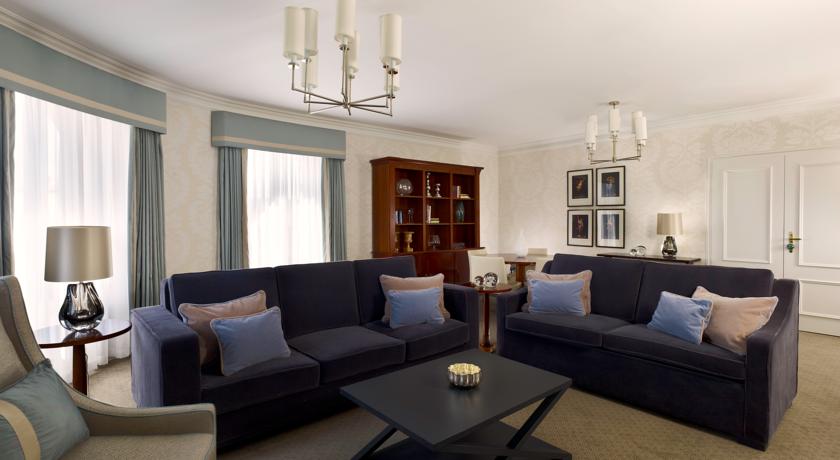 The restaurant serves delicious Spanish cuisine. In addition, the hotel has a bar. The café offers fresh coffee, delicious cakes and desserts. In the morning  a rich breakfast "buffet".
The hotel “Golden Crown” has a large swimming pool.
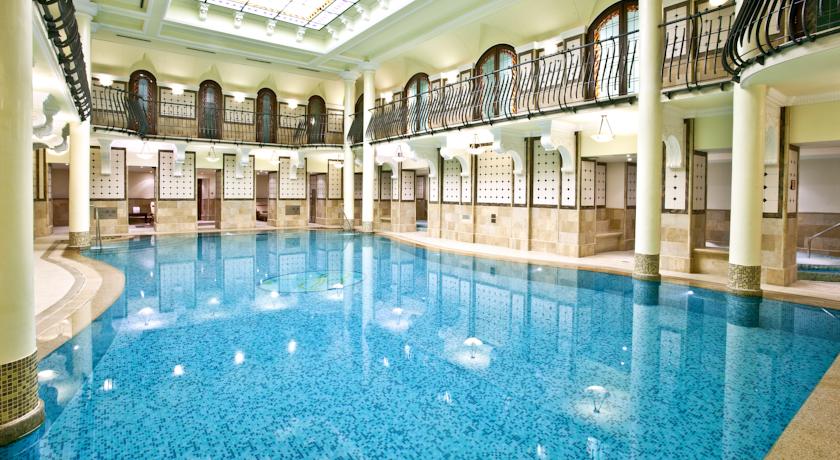 In the newly opened Royal Spa you can relax in the relaxation areas, saunas, steam baths.
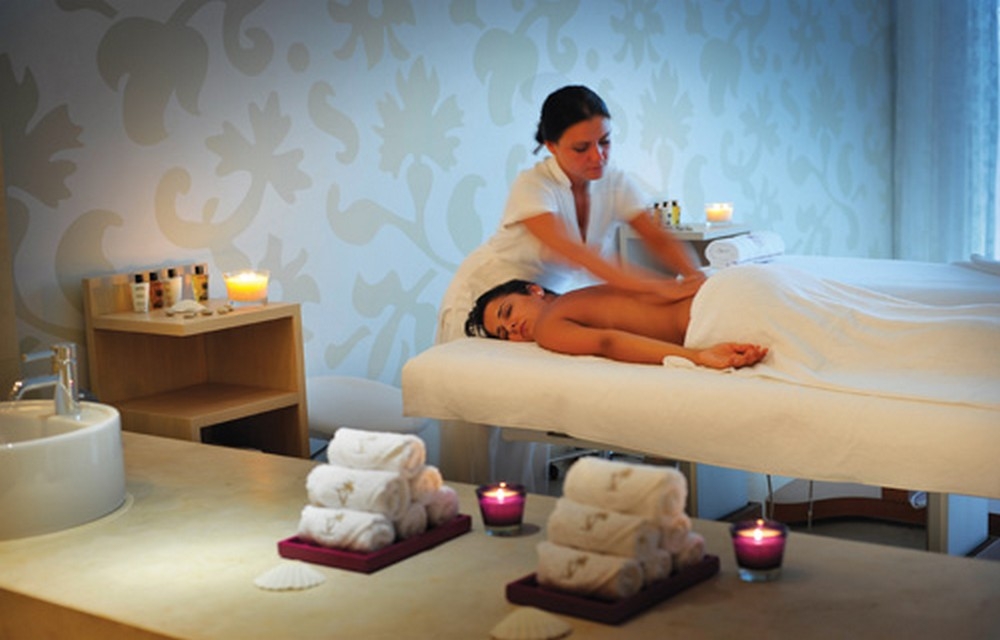 Don’t forget to visit the fitness center.
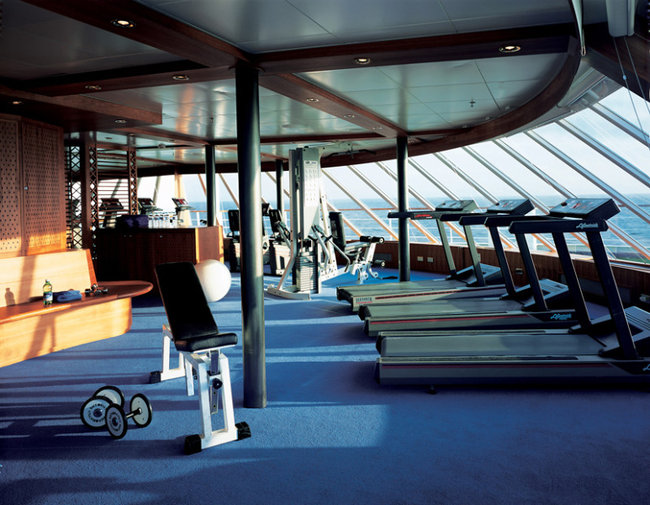 Type of the rooms. Price
Executive Double Room with sea view – 320$
Classic Double Room with 2 single beds – 150$ 
Classic Room – 125$
Superior Double Room with 2 single beds and views of the city – 280$
Superior King Room "queen-size“ – 250$ 
Luxury Double Room with sea view – 350$
WELCOME! We will be glad to see you!